Mike’s inspiratiebronnen
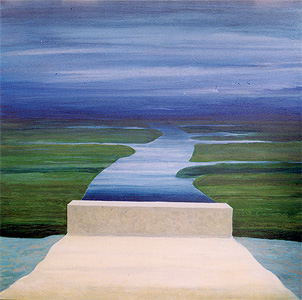 Muziek
Voetbal
MuziekAnalogen:
Dansfeesten
Houseparty’s
Feestvakanties
Muziek produceren
Dj cursus
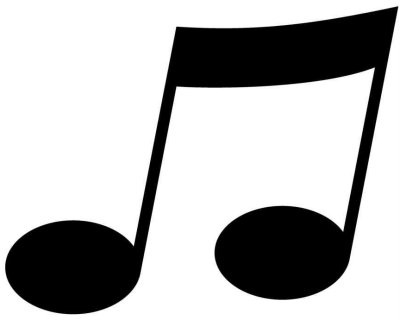 Muziek
Mensen
Warm
Hard geluid
Hobby
Mooie kleuren/lichten
Vrienden
Energie
Bierlucht
Kippevel
Werk als Dj
Met Mike is het altijd feest!